INSTITUTOS MUNICIPALES DE LAS MUJERES
OBJETIVO

Proporcionar los elementos técnico-normativos, que permitan identificar el marco normativo, delimitaciones y alcances del ente, así como de las obligaciones financieras y presupuestales con el Congreso del Estado.
MARCO NORMATIVO
MARCO NORMATIVO
 Constitución Política de los Estados Unidos Mexicanos;
Artículo 4°, 6°, Apartado B, Fracción V.
Constitución Política del Estado de Veracruz de Ignacio de la Llave;
Artículo 6°, Párrafo Segundo.
Ley Orgánica del Municipio Libre;
Artículos 60 BIS, 60 Quinquiés, 62 Fracción II, 72 Fracción XXV y 81 BIS
Ley de Fiscalización Superior y Rendición de Cuentas del Estado de Veracruz de Ignacio de la Llave.
Artículo 12
LEY ORGÁNICA DEL MUNICIPIO LIBRE
	Artículo 81 Bis. En cada Ayuntamiento deberá crearse el Instituto Municipal de las Mujeres, como Organismo Público Descentralizado de la Administración Pública Municipal, con personalidad jurídica y patrimonio propio, el cual deberá contar con autonomía técnica y de gestión, para el cumplimiento de sus atribuciones, objetivos y fines.
ORGANISMOS PÚBLICOS DESCENTRALIZADOS
Son organismos descentralizados las entidades creadas por acuerdo del Ayuntamiento, previa autorización del Congreso, con personalidad jurídica y patrimonio propios, cualquiera que sea la estructura legal que adopten y cuyo objeto sea:
Artículo 78 LOML
ELEMENTOS DE LOS ACUERDOS EN LA CREACIÓN
1
2
3
4
5
6
7
Artículo 79 LOML
El Órgano de Gobierno estará integrado por no menos de tres ni más de seis miembros propietarios y de sus respectivos suplentes. El cargo de miembro del Órgano de Gobierno será estrictamente personal y no podrá desempeñarse por medio de representantes.
QUIENES NO PUEDEN SER MIEMBROS DEL ÓRGANO DE GOBIERNO
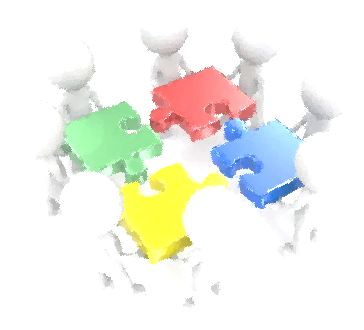 El Director General del organismo, con excepción de aquellos casos en que así se determine en el acuerdo de creación; 
Los cónyuges y las personas que tengan parentesco por consanguinidad o afinidad hasta el cuarto grado o quienes tengan relaciones profesionales, laborales o de negocios con cualquiera de los miembros del Órgano de Gobierno o con el Director General;
III. Las personas que tengan litigios pendientes con el organismo; y
IV. Las personas sentenciadas por delitos patrimoniales, las inhabilitadas para ejercer el comercio o para desempeñar un empleo, cargo o comisión en el servicio público.
CREACIÓN DEL INSTITUTO
En cada Ayuntamiento deberá crearse el Instituto Municipal de las Mujeres, como Organismo Público Descentralizado de la Administración Pública Municipal, con personalidad jurídica y patrimonio propio, el cual deberá contar con autonomía técnica y de gestión, para el cumplimiento de sus atribuciones, objetivos y fines.

Art. 81 BIS LOML
CONSIDERACIONES IMPORTANTES
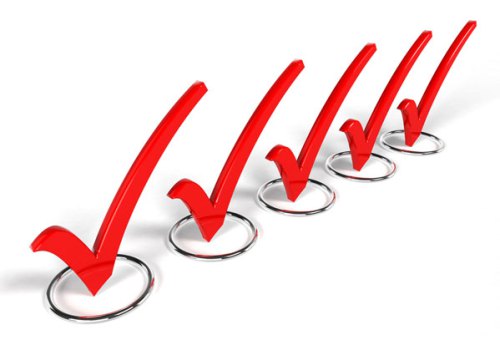 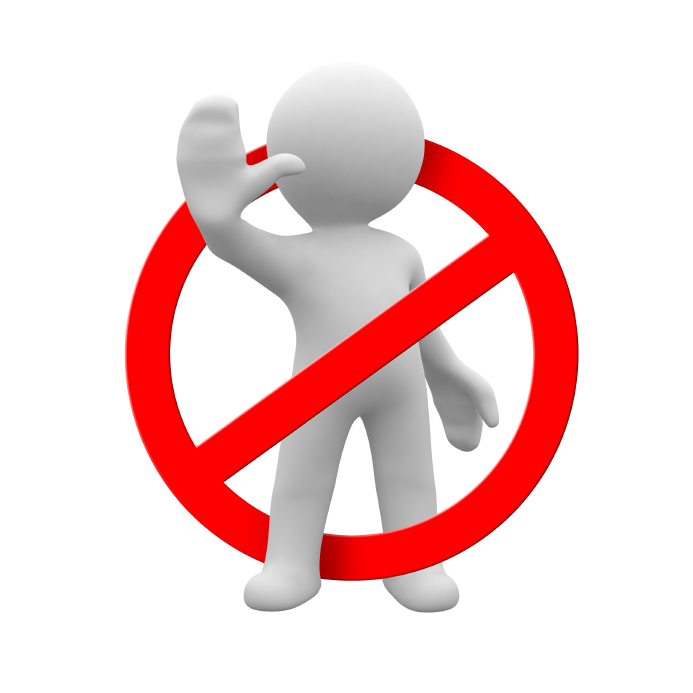 El Instituto Municipal de las Mujeres es una unidad administrativa opcional, misma que se asignará y se sujetará a las contribuciones presupuestales discrecionales.
La ley garantizará que la mujer no sea objeto de discriminación y que tenga los mismos derechos y obligaciones que el varón en la vida política, social, económica y cultural del Estado. Asimismo, promoverá que la igualdad entre hombres y mujeres se regule también en las denominaciones correspondientes a los cargos públicos.
Artículo 6, Párrafo 2° CPEV
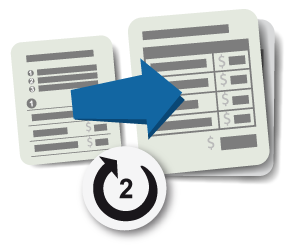 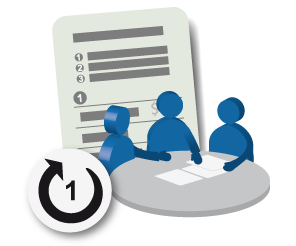 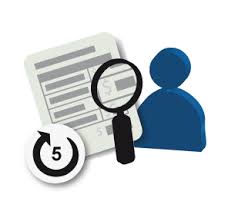 3
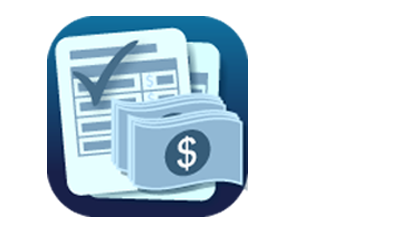 “. . . Tendrán el carácter de Entes Fiscalizables, las Dependencias y Entidades de los Poderes, los Organismos Autónomos, la Universidad Veracruzana, los ayuntamientos, las Entidades Paraestatales y Paramunicipales, los Organismos Descentralizados . . . ”
Artículo 12 LFSRC
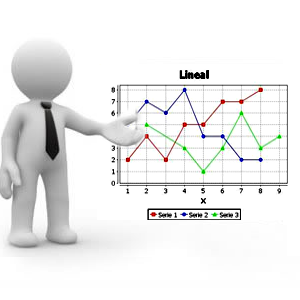 “ . . . 
XXV. Etiquetar en el presupuesto Municipal recursos para la operación o ejecución del Instituto Municipal de las Mujeres, así como para el Plan Municipal para la Igualdad . . . ”.
Art. 72, fracción XXV CHM
Quienes efectúen gasto público municipal estarán obligados a proporcionar a la Tesorería la información que se les solicite y a permitirle al personal de ésta la práctica de visitas para verificar el cumplimiento de las obligaciones derivadas de los ordenamientos legales vigentes.



Art. 319CHM
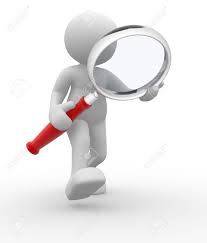 LOS RECURSOS PÚBLICOS DEBEN SER EJERCIDOS DE FORMA EFICIENTE, EFICAZ, TRANSPARENTE Y HONRADA.

Art. 134 de la Constitución Política de los Estados Unidos Mexicanos;
Artículos 61, Apartado II, Inciso b) de la Ley General de Contabilidad Gubernamental;
Artículo 108, Segundo Párrafo de la Ley Orgánica del Municipio Libre;
Artículos 5, 325 y 327 del Código Hacendario Municipal para el Estado de Veracruz.
OBLIGACIONES EN MATERIA DE FISCALIZACIÓN
Los Entes Fiscalizables, con excepción de los Ayuntamientos y las Entidades Paramunicipales, a través de sus respectivas unidades administrativas responsables del ejercicio presupuestal, estarán obligados a presentar al Congreso informes trimestrales sobre su Gestión Financiera en los términos señalados por ésta y demás leyes aplicables. El Congreso, por conducto de la Comisión, remitirá al Órgano estos informes de manera escrita y, cuando sea el caso, de manera electrónica, dentro de los diez días hábiles siguientes al de su recepción.
Art. 72, fracción XXV CHM
CIRCUNSTANCIA . . .
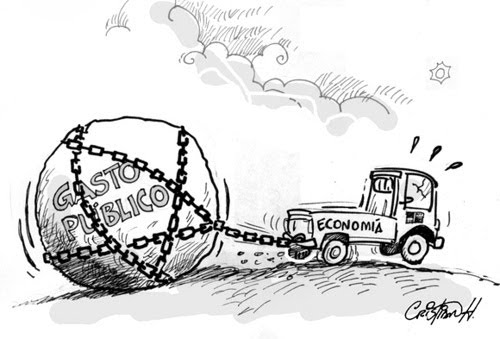 ASF
SFP
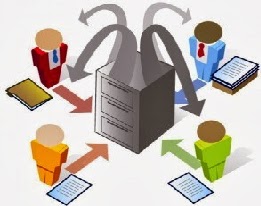 Mayor participación de los fiscalizadores como estrategia para el fortalecimiento de la transparencia en el ejercicio de los recursos públicos.
CONGRESO
ORFIS
GOBIERNO
POBLACIÓN
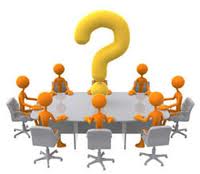 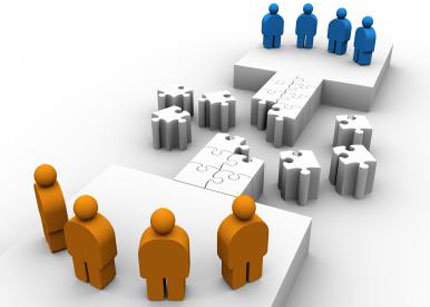 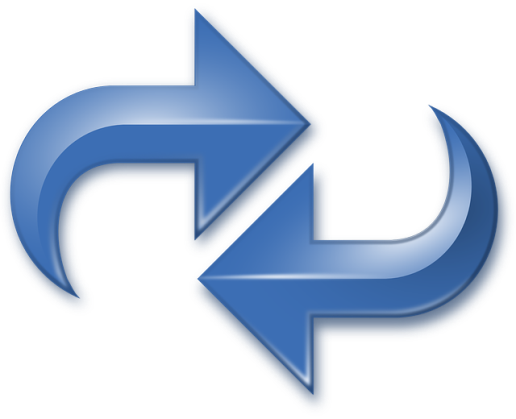 25
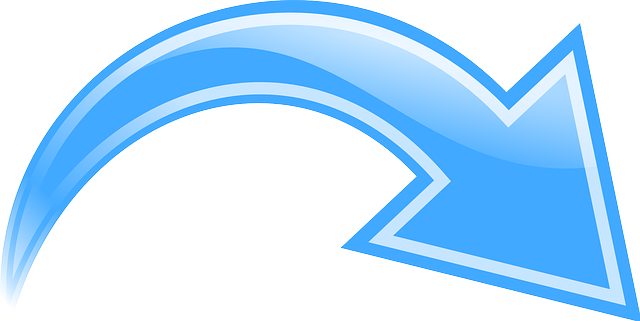 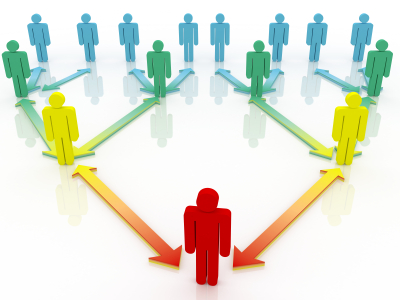 PROGRAMA
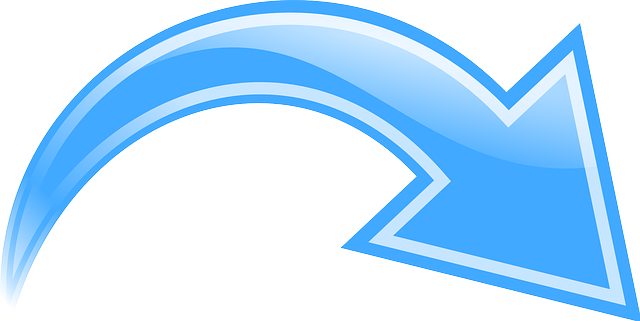 PRESUPUESTO
PLAN MUNICIPAL DE DESARROLLO
SE PRESUPUESTARÁ CON BASE A LOS INGRESOS DISPONIBLES (CONSIDERAR LA NATURALEZA DE LOS INGRESOS).
 
Artículos 115, Fracción IV Constitución Política de los Estados Unidos Mexicanos.
Artículo 71, Fracción IV de la Constitución Política del Estado de Veracruz de Ignacio de la Llave.
Artículo 35 de la Ley Orgánica del Municipio Libre.
Artículo 312 del Código Hacendario Municipal para el Estado de Veracruz.
LOS PRESUPUESTOS DEBEN DIFUNDIRSE Y/O PUBLICARSE A TRAVÉS DE MEDIOS OFICIALES Y PÁGINAS DE INTERNET
 
Artículos 60, 62, 63 Y 65 de la Ley General de Contabilidad Gubernamental.
Artículo 108 de la Ley Orgánica del Municipio Libre.
325 del Código Hacendario Municipal para el Estado de Veracruz.
Mtro. Juan Carlos Patiño Pérez
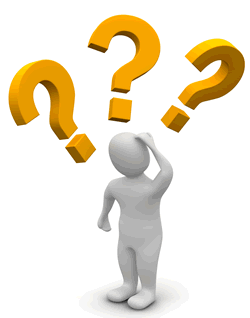 (228) 842 05 00 Ext. 3171
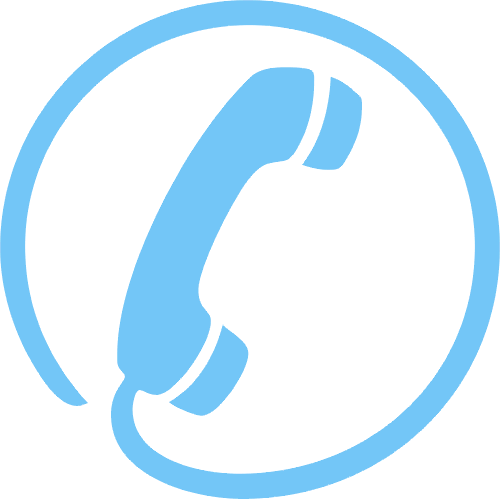 fiscalización@legisver.gob.mx
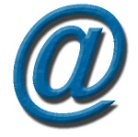 29